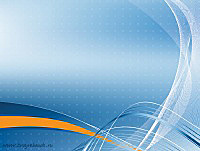 Муниципальное  казённое дошкольное   образовательное учреждение детский сад   «Буратино» с. Чунояр общеразвивающего вида с приоритетным осуществлением деятельности по художественно-эстетическому направлению развития детей.
«Здоровый образ жизни - Здоровый дошкольник»
2013-2014г
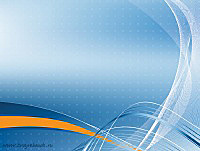 Участники проекта
Дети МКДОУ;
Старший воспитатель;
Рукосуева Людмила Викторовна 
Специалисты МКДОУ;
     Терехова Ольга Дмитриевна - инструктор по физической культуре          
  Белоусова Ирина Важаевна  - музыкальный руководитель
Черняева Надежда Ивановна – художествно – эстетическое образование;
Медицинский работник 
Костюченко Надежда Гавриловна
Педагоги МКДОУ;
Родители воспитанников (законные представители).
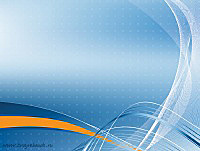 АКТУАЛЬНОСТЬ
Перед детским садом в настоящее время остро стоит вопрос о путях совершенствования работы по укреплению здоровья, развитию движений и физическому развитию детей. Известно, что здоровье только на 10% зависит от здравоохранения и более чем на половину- от образа жизни человека. Забота о здоровом образе жизни- это основа физического и нравственного здоровья, а обеспечить  укрепление здоровья можно только путем комплексного решения педагогических, медицинских  и социальных вопросов.
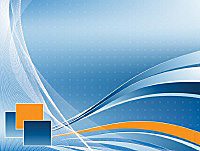 Цель работы:
создание условий для физического развития каждого воспитанника в соответствии с его индивидуальными особенностями и потребностями;

приобщение детей и родителей к физической культуре и здоровому образу жизни.
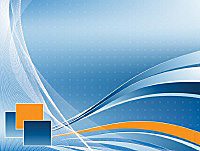 Задачи проекта
Оздоровительные:
охрана и укрепление физического и психического здоровья детей
совершенствование функций организма, повышение его защитных свойств и устойчивости к заболеваниям средствами движения, дыхательной гимнастики, массажа, закаливания.
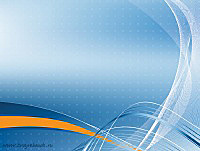 Образовательные:
формирование жизненно необходимых двигательных умений и навыков ребенка в соответствии с его индивидуальными особенностями;
создание условий для реализации потребности детей в двигательной активности;
выявление интересов, склонностей и способностей  детей в двигательной деятельности и реализация их через систему спортивно- оздоровительной работы
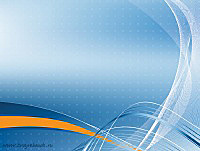 Воспитательные:
воспитание потребности в здоровом образе жизни; выработка привычки к соблюдению режима, потребность в физических упражнениях и играх;

расширение кругозора, уточнение представлений об окружающем мире, уважительное отношение к культуре родной страны, создание положительной основы для воспитания патриотических чувств;

воспитание физических качеств, необходимых для полноценного развития личности.
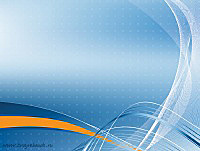 Замысел проекта
Именно в дошкольном возрасте в результате целенаправленного педагогического воздействия формируется здоровье, привычка к здоровому образу жизни, общая выносливость, работоспособность организма и другие качества, необходимые для полноценного развития личности. Деятельность взрослого, направленная на укрепление здоровья, составляет содержание физического воспитания, что обеспечивает малышу физическое развитие. Подвижные игры и игровые движения- естественные спутники жизни ребенка, обладающие великой воспитательной силой, формируюшие физические и личностные качества ребенка.
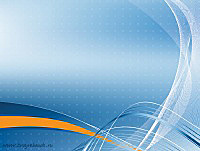 Мы применяем игры и игровые подражательные движения, как на физкультурных занятиях, так и во всех режимных моментах: используем игры в дыхательной гимнастике, в пальчиковой гимнастике, йогу в игровой форме, фольклор при проведении игрового массажа, закаливающих процедур, в утренней гимнастике и в самостоятельной детской деятельности.
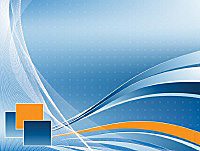 Этапы реализации проекта
1.Организационный.
-составление и обсуждение со всеми участниками проекта поэтапного плана работы;
анализ проблемы: что уже есть и что нужно сделать;
 -создание банка идей и предложений;
подбор методической, справочной, энциклопедической и художественной литературы по выбранной тематике проекта;
-подбор необходимого оборудования и пособий для практического обогащения проекта, целенаправленности, систематизации воспитательно-образовательного процесса.
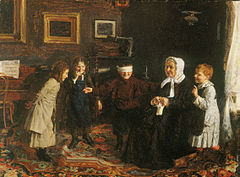 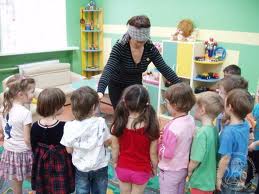 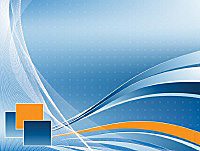 2. Планирование реализации проекта
-определение задач воспитательно-образовательной работы;
-планирование деятельности педагогов;
разделение на творческие группы для -----реализации задуманного;
объединение результатов коллективной деятельности в логике общего замысла.

3
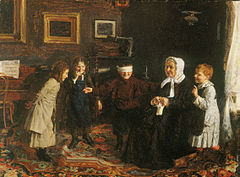 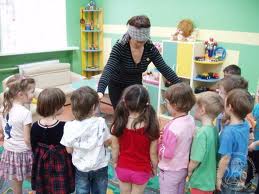 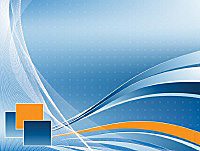 . Реализация проекта
Успешное решение поставленных задач и выполнение требований Госстандарта возможно лишь при условии комплексного использования всех средств физического воспитания( физических упражнений, рационального режима, закаливания, составляющих триаду здоровья). Поэтому работа по воспитанию здорового ребенка осуществляется через систему физкультурно-оздоровительной работы, включающей в себя семь взаимосвязанных блоков.
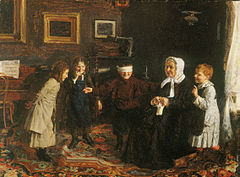 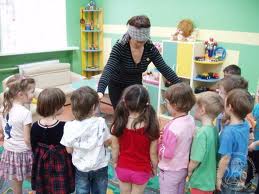 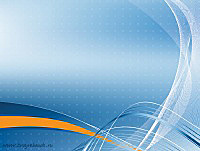 Блок 1 .Условия
Для полноценного физического развития детей, реализации потребности в движении в дошкольном учреждении созданы определенные условия:

Спортивный зал для физкультурных занятий 
         Оборудование физкультурного зала 
обеспечивает профилактику нарушений осанки, плоскостопия;
способствует укреплению мышц туловища, рук, ног, а также развитию двигательной активности и координации движений;
повышает эффективность общеизвестных упражнений и повседневных игр.

Для того, чтобы дети могли пользоваться физкультурным оборудованием не только в спортзале, мы пересмотрели содержание зоны двигательной активности в каждой группе. Разработали рекомендации по содержанию двигательных центров в группе в соответствии с возрастными и полоролевыми особенностями детей, чтобы они стали основой для их самостоятельной двигательной деятельности.

3.      На участке детского сада оборудована физкультурная площадка для подвижных и спортивных игр
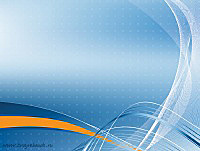 Блок 2. Диагностика
Вся работа по физическому воспитанию детей строится с учетом их физической подготовленности и имеющихся отклонений в состоянии здоровья. Основой являются результаты медико- педагогической диагностики. В этих целях в ДОУ на каждого ребенка оформляется индивидуальная карта. Обработка данных позволила выделить 3 группы здоровья детей для осуществления дифференцированного подхода в процессе развития двигательных умений. Это позволяет планировать физкультурно-оздоровительную работу с учетом имеющихся отклонений в состоянии здоровья. Используя свои наблюдения, мы определили, что в работе с детьми необходимо соблюдать следующее:
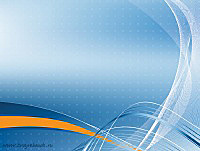 Физическая нагрузка должна быть адекватна возрасту, полу ребенка, уровню физического развития, биологическому портрету и группе здоровья.

Необходимо сочетание двигательной активности  с закаливающими процедурами.

 3.    Обязательное включение в комплекс физического воспитания классических оздоровительных техник в игровой форме (релаксации, дыхательной и пальчиковой гимнастики, оздоровительной аэробики, игрового массажа, гимнастики для глаз, упражнений йоги).

 4.    Проведение циклических движений для повышения выносливости(медленный бег, продолжительная ходьба, оздоровительная аэробика)
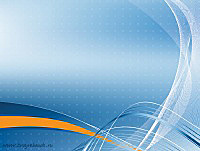 Блок 3. Развитие движений
Под руководством педагогов систематично проводятся мероприятия, способствующие активизации двигательной деятельности:
Гимнастика
             -  утренняя
             -  релаксационная
              - пальчиковая
              - коррекционная
              - дыхательная
             -  после сна

Физкультурные занятия

 Массаж и самомассаж

Спортивные праздники и развлечения

 Свободная двигательная активность детей
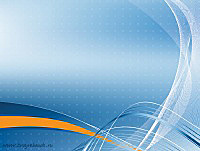 Перечень форм и методов реализации проекта
Педагогические советы
Родительские  собрания
Санитарно – просветительская работа мед. Сестры с сотрудниками, консультации.
 
Коррекционная работа психолога с детьми
Организация рационального питания детей
С-витаминизация
 Оздоровительные мероприятия
Кружок: «Здоровейка»- Терехова.О.Д..
 
Физкультурные занятия
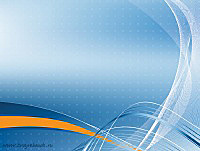 Реализация проекта
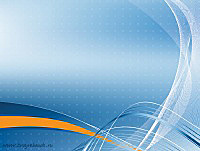 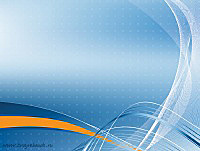 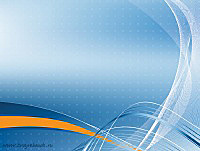 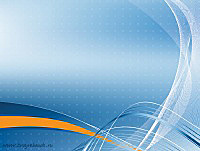 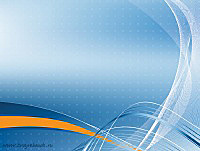 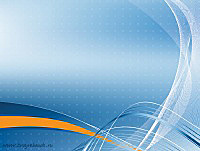 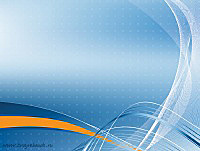 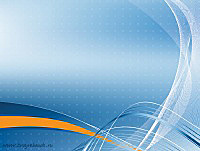 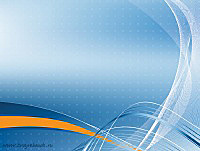 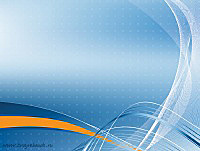 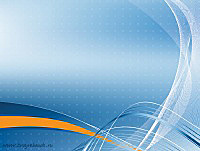 .
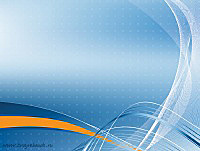 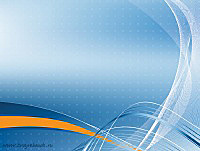 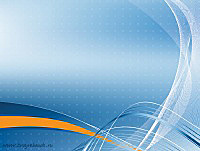 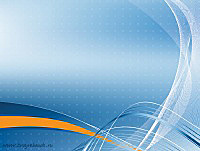 Диагностика  физического развития 20 201-2014 гг.
Старшая гр.
прирост
    23
1 Под. гр.
.прирост 
    31%
прирост 
    26%
прирост
   24%
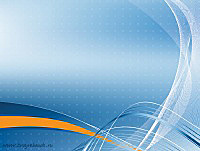 Мониторинг заболеваемости
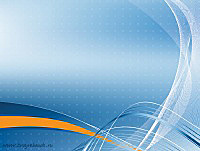 Физиологическая кривая занятия по показателям пульса
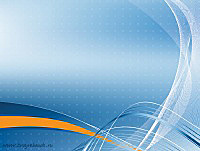 Неделя здоровья
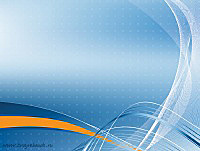 Библейский список:
1. Э.Я.Степаненкова Физическое воспитание в детском саду 2-7 лет. Издательство Мозаика-синтез. Москва 2010.
2. Ю. Картушина Сценарии оздоровительных досугов для детей 4-5 лет Творческий Центр Сфера Москва 2005.
3.О.А Скоролупова, Т.М Тихонова «Игра – как праздник!» Москва 2006                                                                                            4. Л.И.Пензулаева Оздоровительная работа в ДОУ2012г Мозаика-Синтез.  
5. М.А. Рунова. Дифференцированные занятие по физической культуре с детьми 5-7 2005Просвещение (Дошкольный мир)
6.Л.В.Яковлева., Р.А. Юдина. Физическое развитие и здоровье детей 3-7 лет
 Москва Гуманитарный издательский центр «Владос» , 2003
7.Н.Б. Муллаева. Конспекты – сценарии занятий по физической культуре для дошкольников Санкт-Петербург  ДЕТСТВО-ПРЕСС  2010
Т.Е. Харченко. Спортивные праздники в детском саду «Творческий центр Сфера» Москва 2013